Seattle
Making the Most of Your First Port
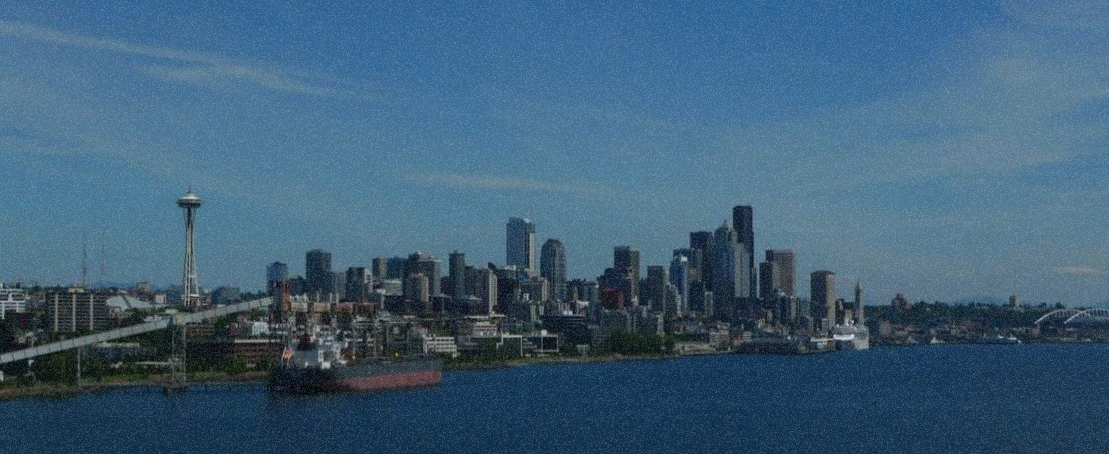 Seattle
With Kodiak West Travel
SeattleWeather
Heavy rain in January to May and October to December
Average yearly precipitation is 37 inches
Average temperature in July and August is 75 degrees
Visit Seattle Before or After Your Cruise to Alaska!
Kodiak West Travel Can Help You Develop Your Itinerary
Although cruises to Alaska are held during summer months, a visit to Seattle in summer is no guarantee of sunshine! Keep your favorite umbrella handy!
Day OneSample Itinerary
Get an early start!
Pike Place Market for breakfast and shopping
Olympic Sculpture Park  and a stroll along the waterfront 
Mid-afternoon
The Seattle Aquarium
Evening
Seattle Underground Tour
Pike Place Market for dinner
Day Two Sample Itinerary
Pike Place Market
Breakfast here again and visit the places you loved or missed
Experience Music Project and Science Fiction Museum
The Space Needle
Seattle’s iconic and most famous landmark
And if you can spareone more day…
Visit Mt. Rainier National Park!